Σουλφίδια, Θειοάλατα
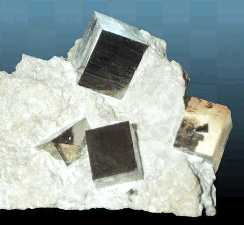 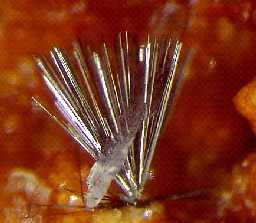 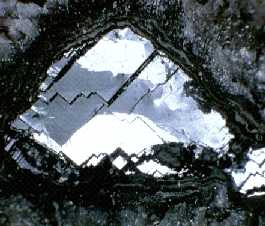 ΣΟΥΛΦΙΔΙΑ		AmXp
A = 	μέταλλομικρό άτομο
X = 	S (As, Sb, Bi, Se, Te) μεγάλο άτομο
Α2Χ	Ακανθίτης 	Ag2S
	Χαλκοσίνης 	Cu2S

Α3Χ2	Βορνίτης 	Cu5FeS4

ΑΧ	Γαληνίτης 	PbS
	Σφαλερίτης 	ZnS
	Χαλκοπυρίτης 	CuFeS2
	Εναργίτης 	Cu3AsS4
	Τετραεδρίτης 	Cu12SbS13
	Νικελίνης 	NiAs
	Μαγνητοπυρίτης 	Fe1-xS
	Μιλλερίτης 	NiS
	Κινναβαρίτης 	HgS
	Κόκκινη σανδαράχη 	AsS
Α2Χ3	Κίτρινη σανδαράχη	As2S3
	Αντιμονίτης 	Sb2S3

ΑΧ2	Σιδηροπυρίτης 	FeS2
	Μαρκασίτης 	FeS2
	Μολυβδενίτης 	MoS2
	Αρσενοπυρίτης 	FeAsS
	Κοβαλτίνης 	CoAsS
	Σκουτερουδίτης 	CoAs3
	Καλαβαρίτης 	AuTe2
	Συλβανίτης 	(Au,Ag)Te2

Α3Χ4	Πυραργυρίτης 	Ag3SbS3
	Προυστίτης 	Ag3AsS3
Δεσμός:	Ιονικός (σε μερικά απλά σουλφίδια)Ομοιοπολικός (στον καθαρό ZnS)Μεταλλικός (σε άλλα σουλφίδια που είναι κράματα)
Δομή: 	Παρόμοια σε σουλφίδια και θειοάλατα
Φώς: 	Αδιαφανή ή με πολύ μεγάλο δείκτη διάθλασης
Σκληρότητα: 1-6,5
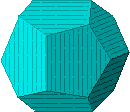 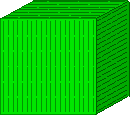 210
100
FeS2	Σιδηροπυρίτης	Κυβικό
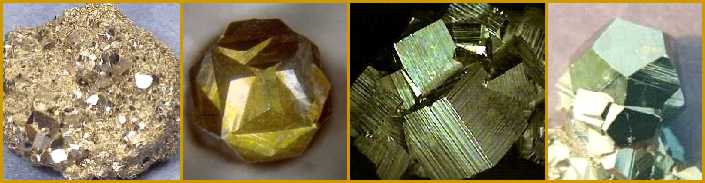 FeS2	Σιδηροπυρίτης	Κυβικό
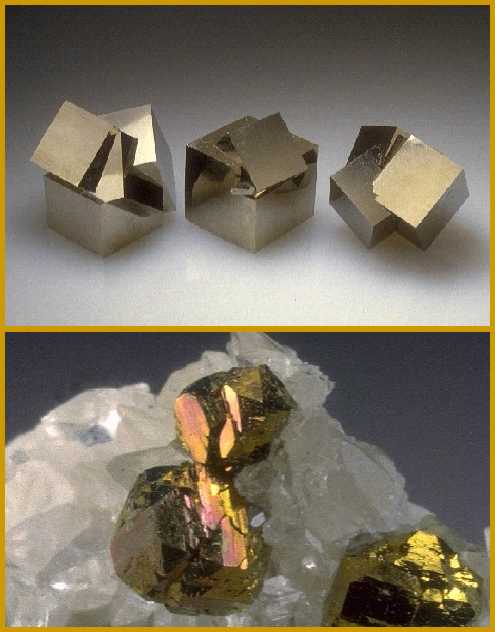 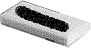 FeS2	Σιδηροπυρίτης	Κυβικό
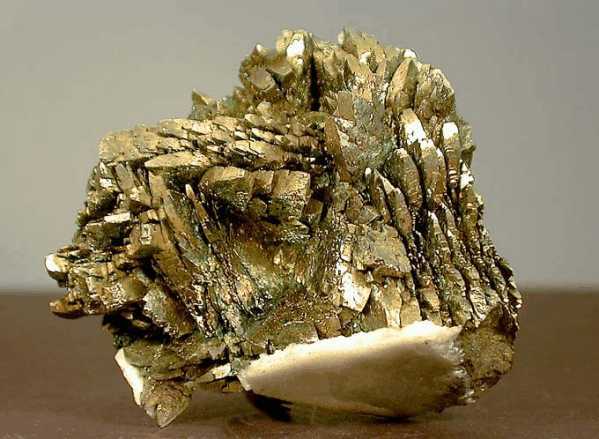 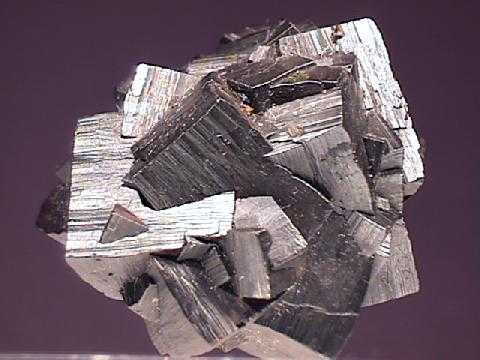 FeS2	Σιδηροπυρίτης	Κυβικό
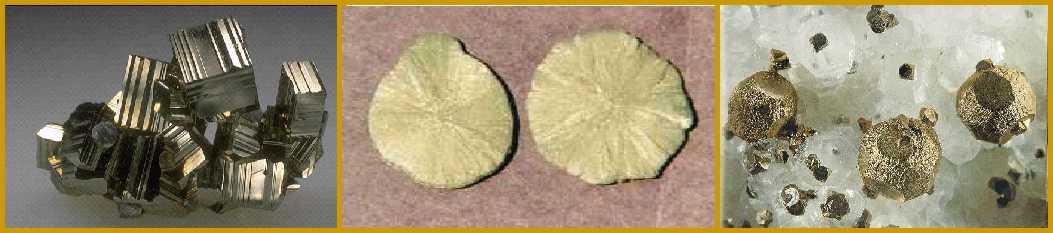 CuFeS2	Χαλκοπυρίτης	Τετραγωνικό
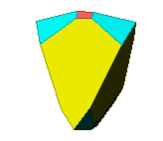 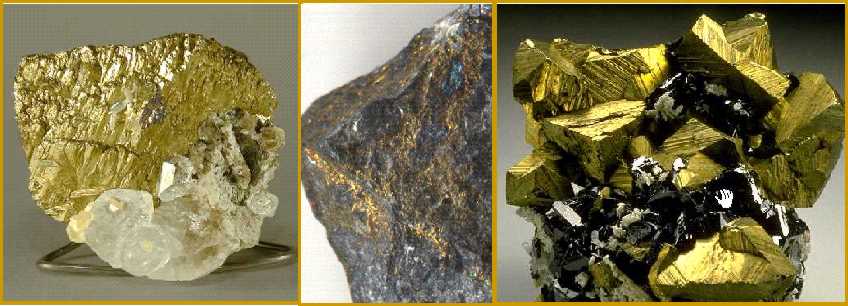 CuFeS2	Χαλκοπυρίτης	Τετραγωνικό
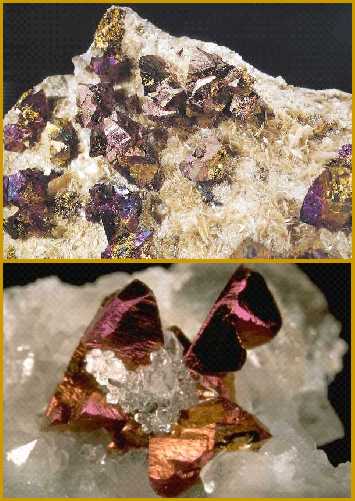 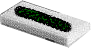 CuFeS2	Χαλκοπυρίτης	Τετραγωνικό
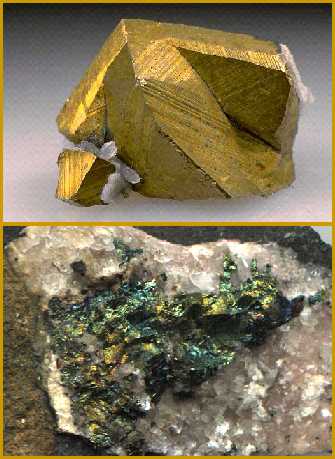 CuFeS2	Χαλκοπυρίτης	Τετραγωνικό
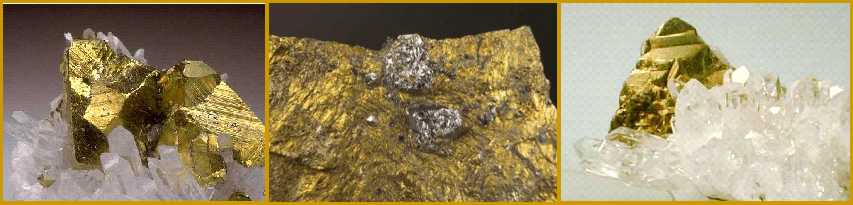 Fe1-xS 	Μαγνητοπυρίτης	Εξαγωνικό
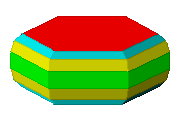 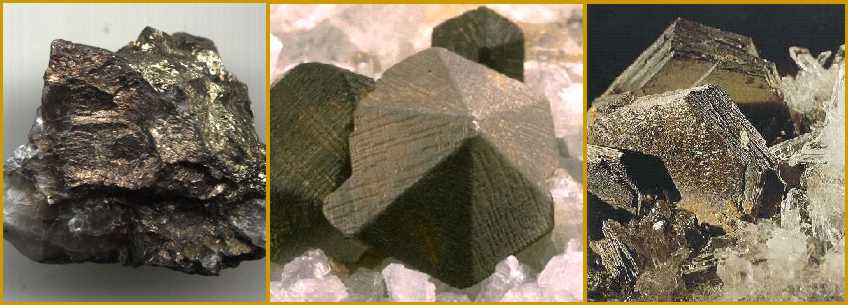 Fe1-xS 	Μαγνητοπυρίτης	Εξαγωνικό
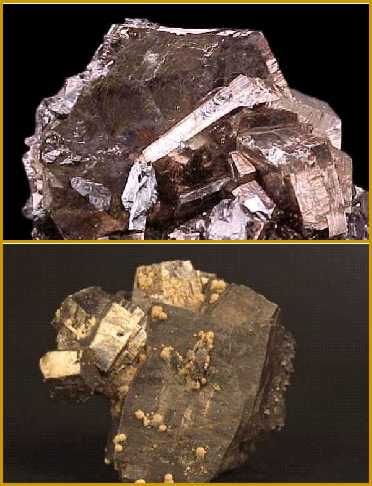 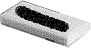 Fe1-xS 	Μαγνητοπυρίτης	Εξαγωνικό
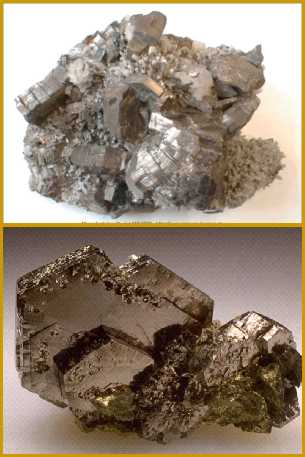 Fe1-xS 	Μαγνητοπυρίτης	Εξαγωνικό
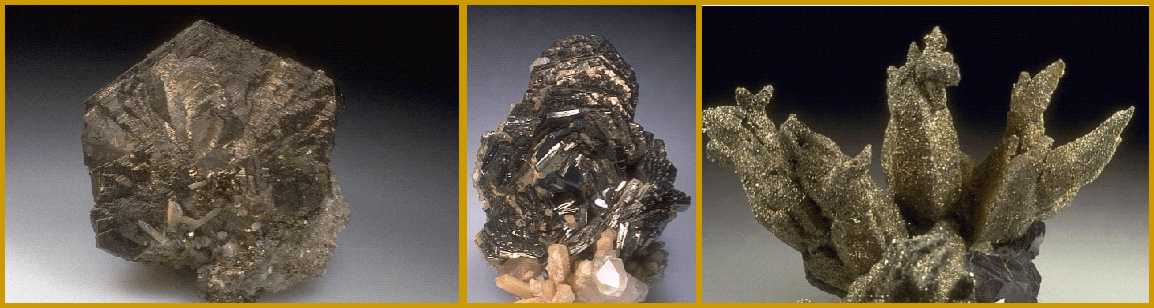 Cu5FeS4	Βορνίτης	Κυβικό
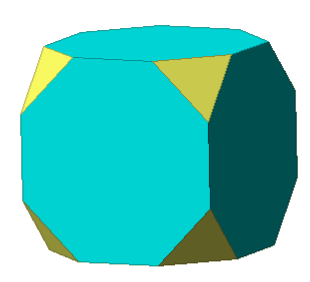 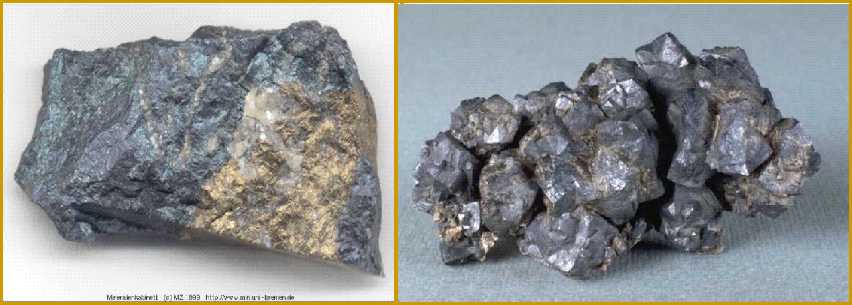 Cu5FeS4	Βορνίτης	Κυβικό
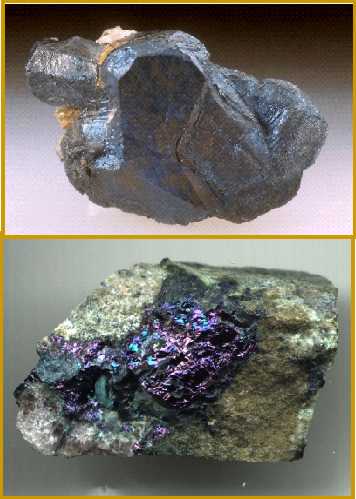 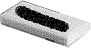 Cu5FeS4	Βορνίτης	Κυβικό
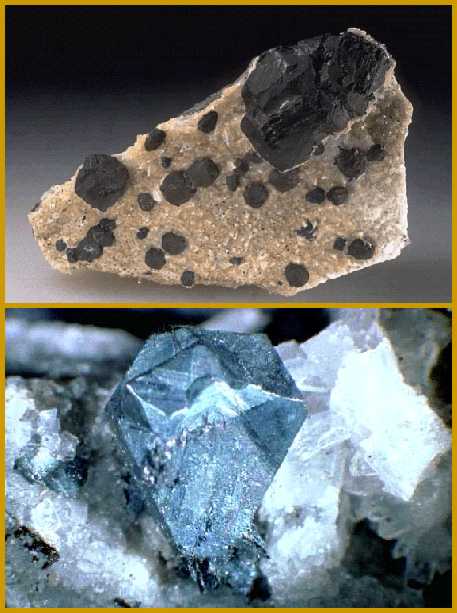 Cu5FeS4	Βορνίτης	Κυβικό
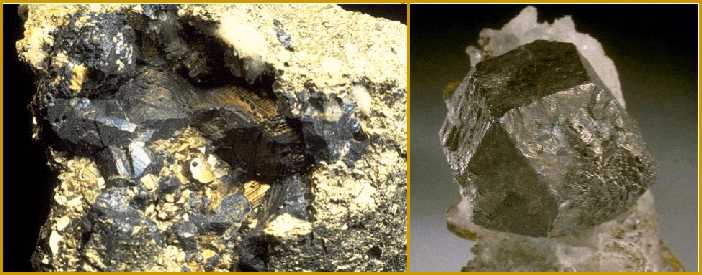 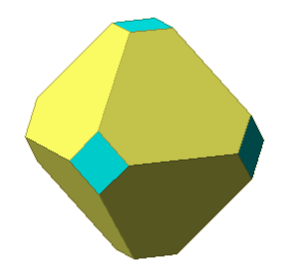 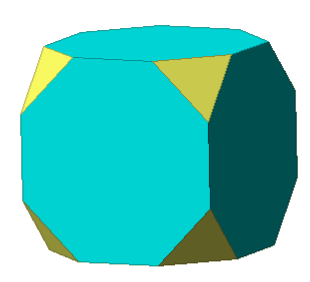 111
100
PbS 	Γαληνίτης	Κυβικό
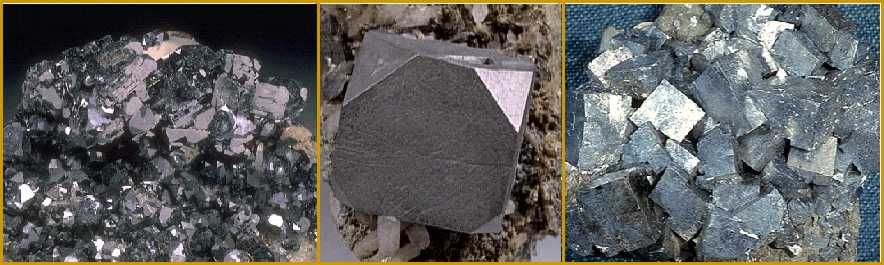 PbS 	Γαληνίτης	Κυβικό
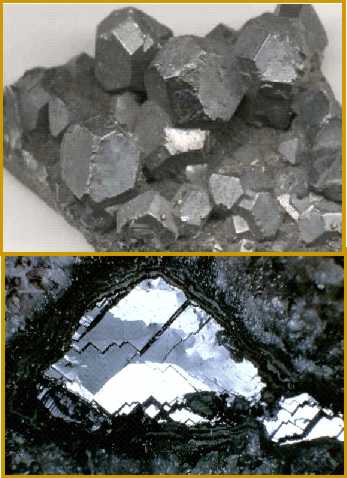 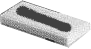 PbS 	Γαληνίτης	Κυβικό
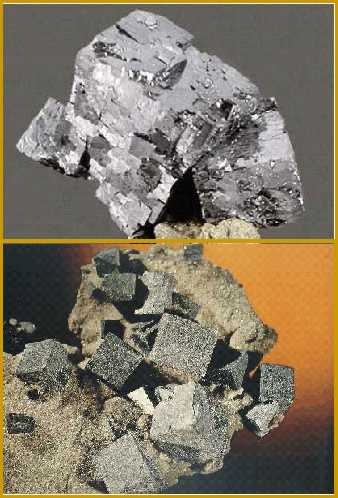 PbS 	Γαληνίτης	Κυβικό
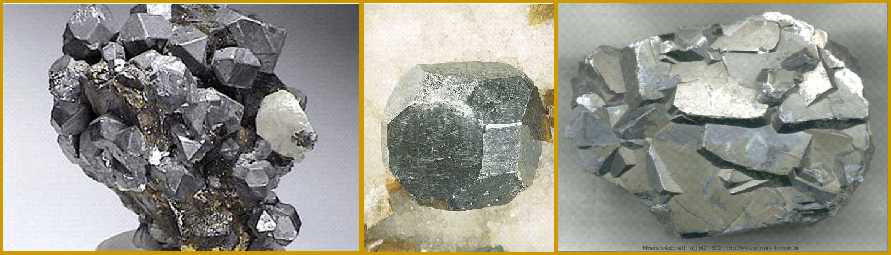 Sb2S3 	Αντιμονίτης	Ρομβικό
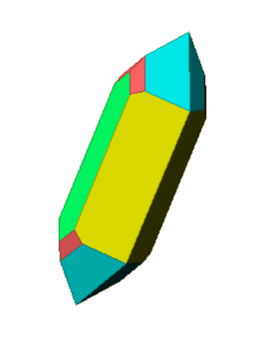 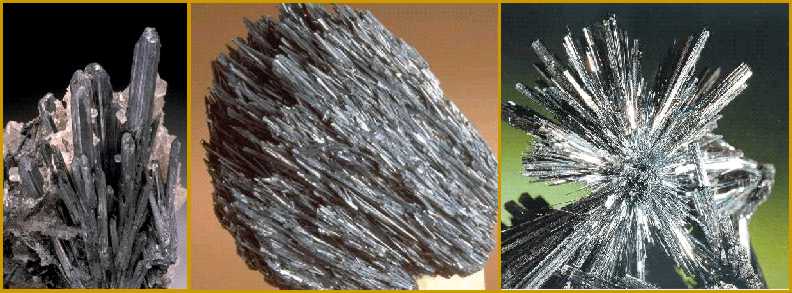 Sb2S3 	Αντιμονίτης	Ρομβικό
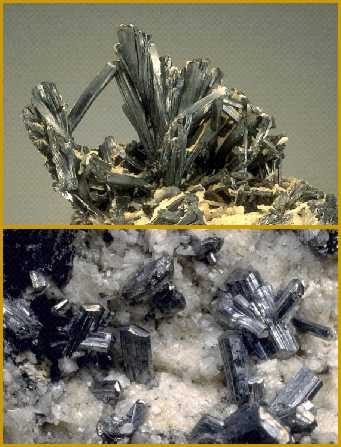 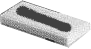 Sb2S3 	Αντιμονίτης	Ρομβικό
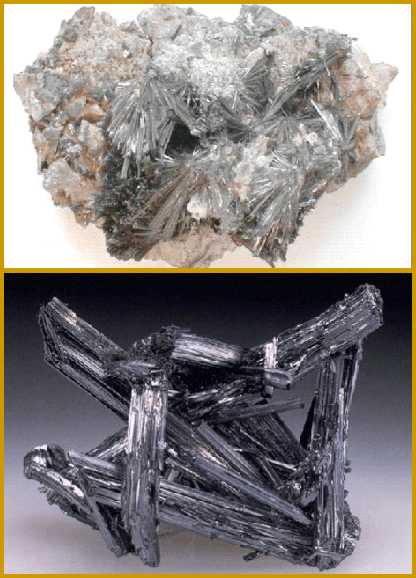 Sb2S3 	Αντιμονίτης	Ρομβικό
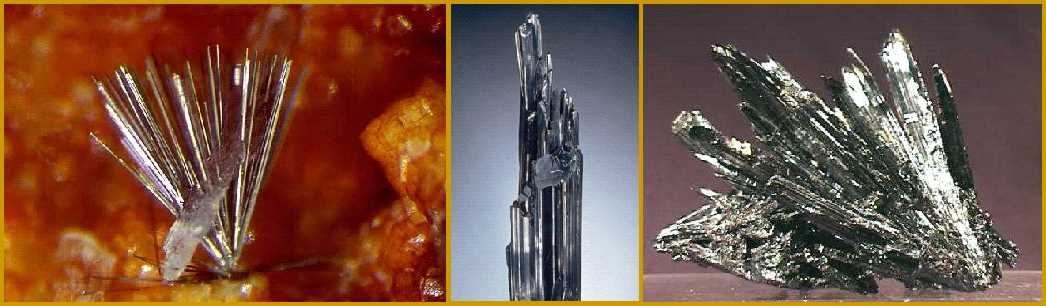 FeAsS 	Αρσενοπυρίτης	Μονοκλινές
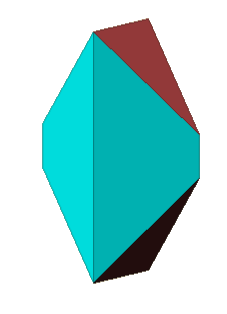 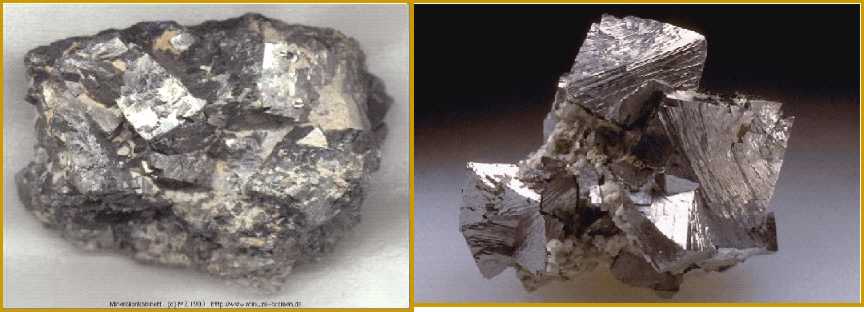 FeAsS 	Αρσενοπυρίτης	Μονοκλινές
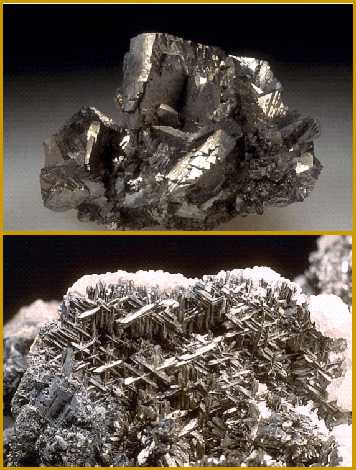 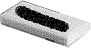 FeAsS 	Αρσενοπυρίτης	Μονοκλινές
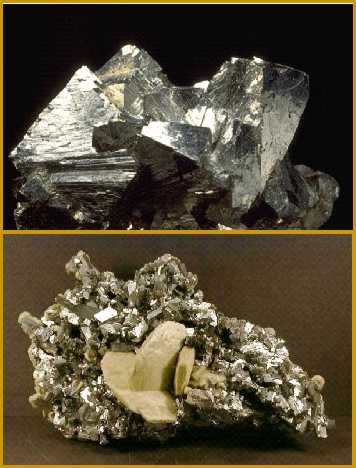 FeAsS 	Αρσενοπυρίτης	Μονοκλινές
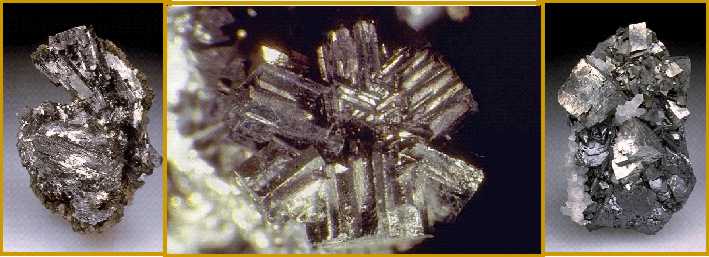 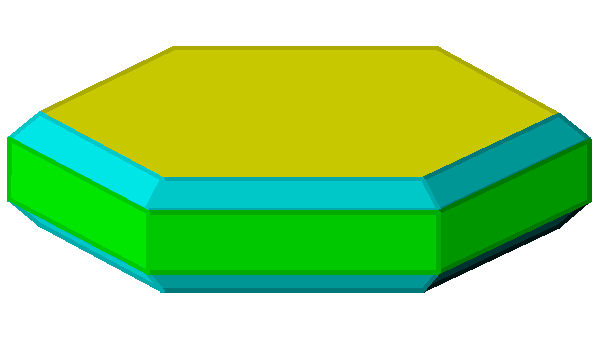 0001
MoS2 	Μολυβδαινίτης	Εξαγωνικό
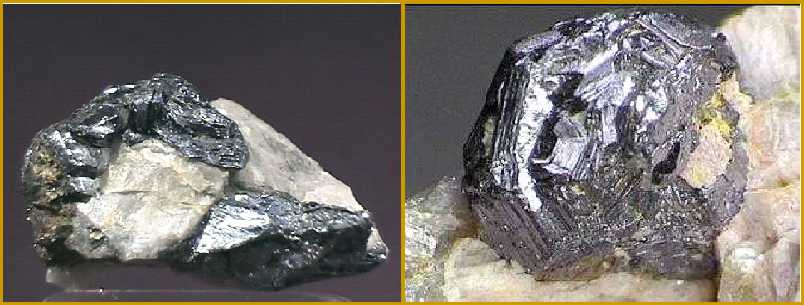 MoS2 	Μολυβδαινίτης	Εξαγωνικό
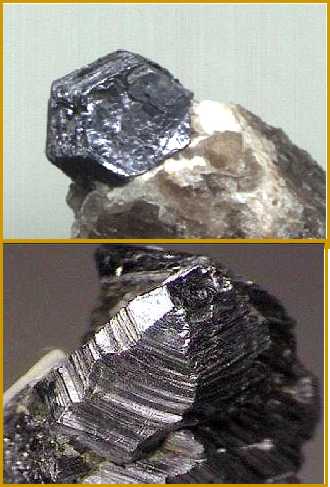 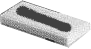 MoS2 	Μολυβδαινίτης	Εξαγωνικό
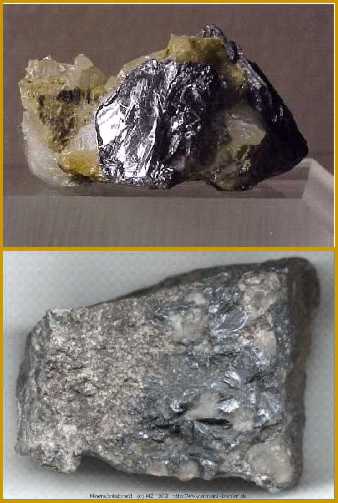 MoS2 	Μολυβδαινίτης	Εξαγωνικό
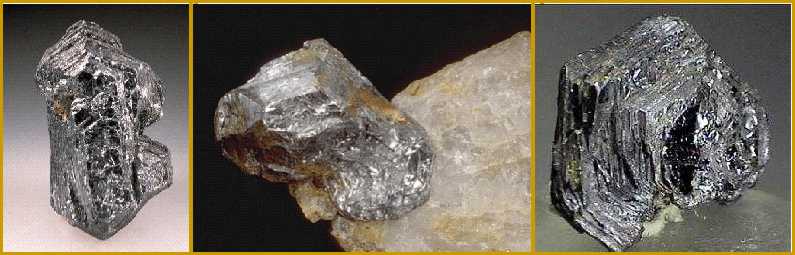 ZnS 	Σφαλερίτης	Κυβικό
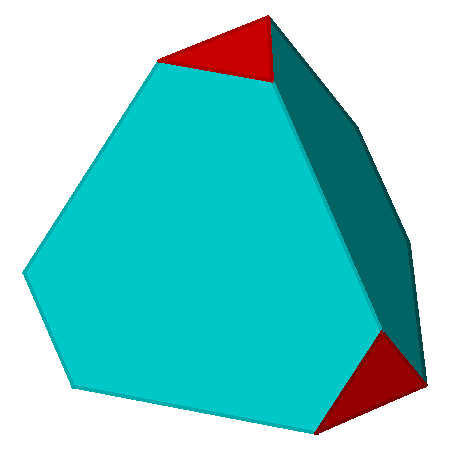 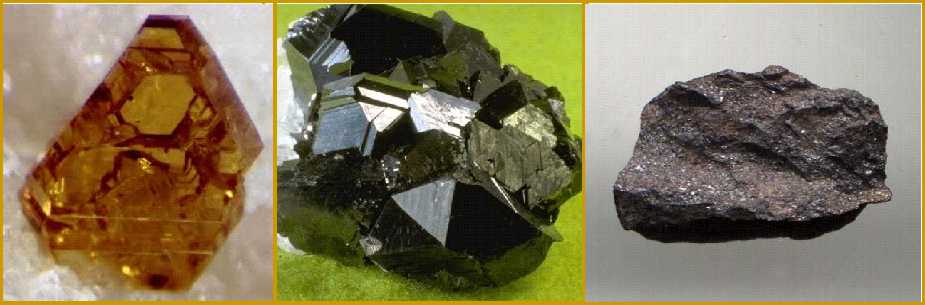 ZnS 	Σφαλερίτης	Κυβικό
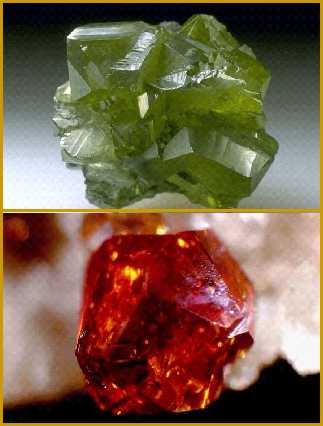 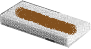 ZnS 	Σφαλερίτης	Κυβικό
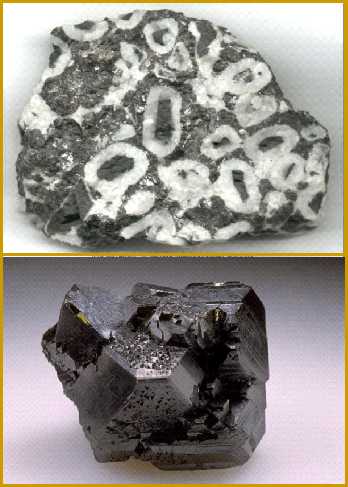 ZnS 	Σφαλερίτης	Κυβικό
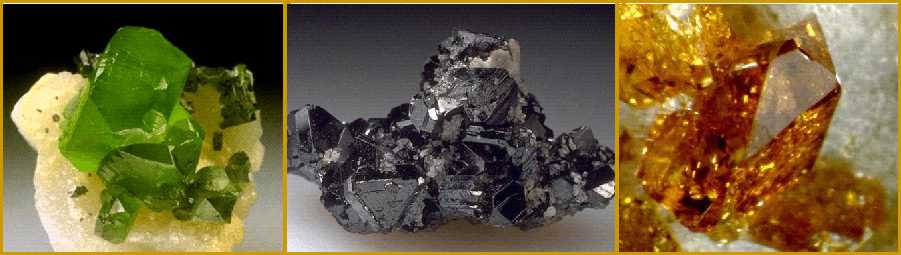 HgS 	Κινναβαρίτης	Τριγωνικό
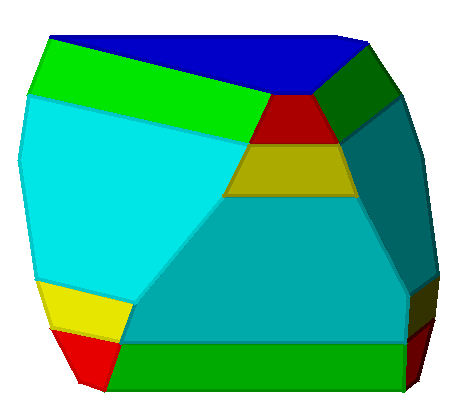 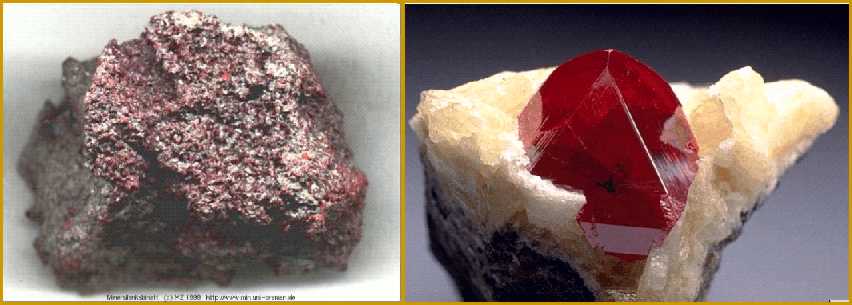 HgS 	Κινναβαρίτης	Τριγωνικό
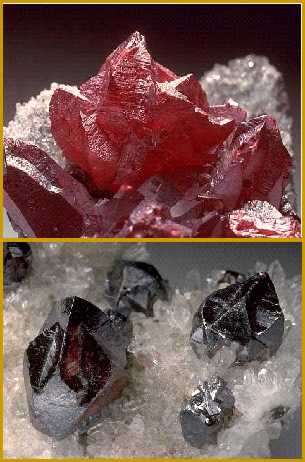 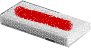 HgS 	Κινναβαρίτης	Τριγωνικό
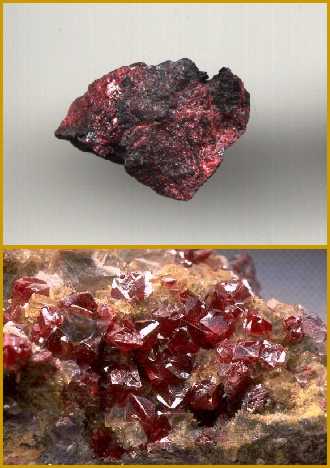 HgS 	Κινναβαρίτης	Τριγωνικό
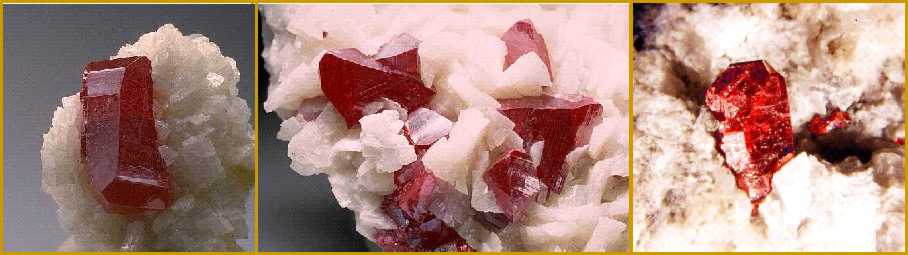 AsS, As2S3 	Σανδαράχη	Μονοκλινές
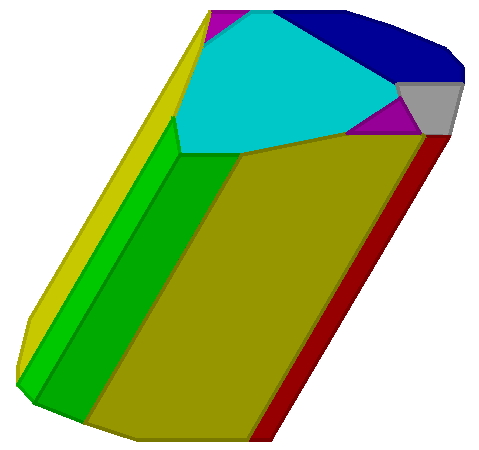 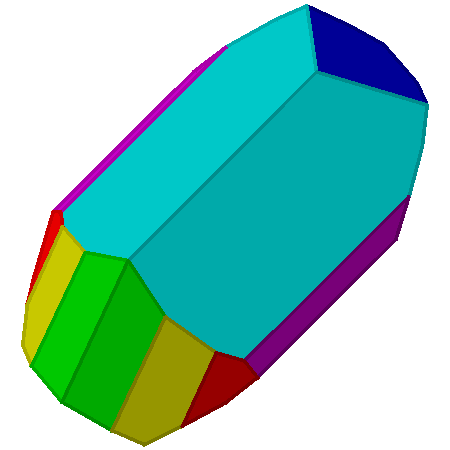 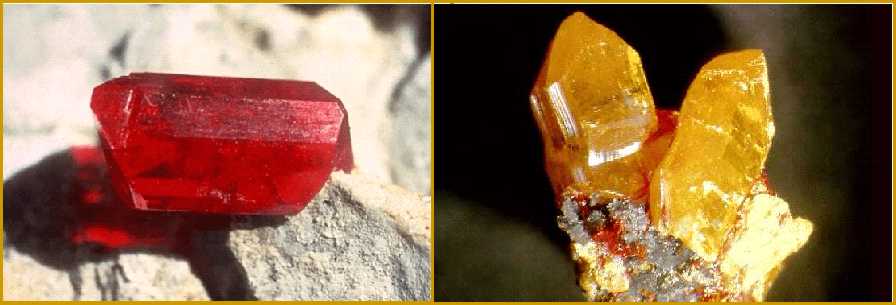 AsS, As2S3 	Σανδαράχη	Μονοκλινές
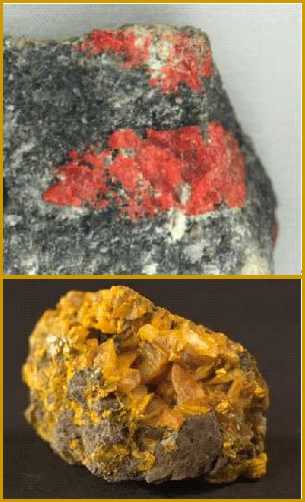 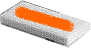 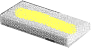 AsS, As2S3 	Σανδαράχη	Μονοκλινές
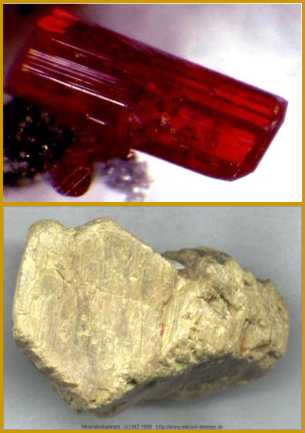 AsS, As2S3 	Σανδαράχη	Μονοκλινές
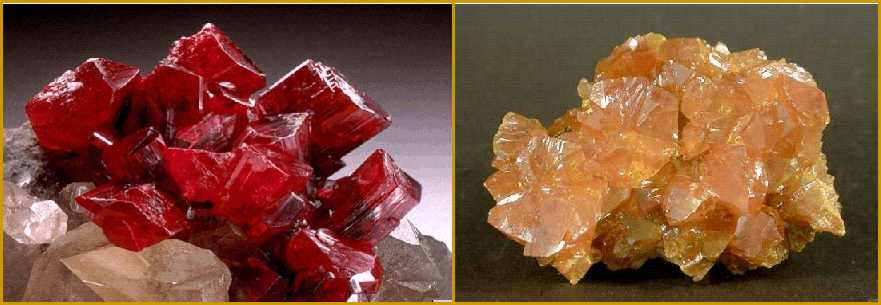